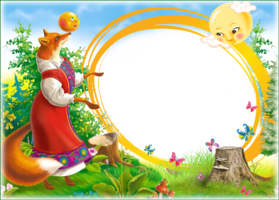 Дидактическая  игра «Угадай  сказочного  героя»
Составила – Митина Ирина  Васильевна.
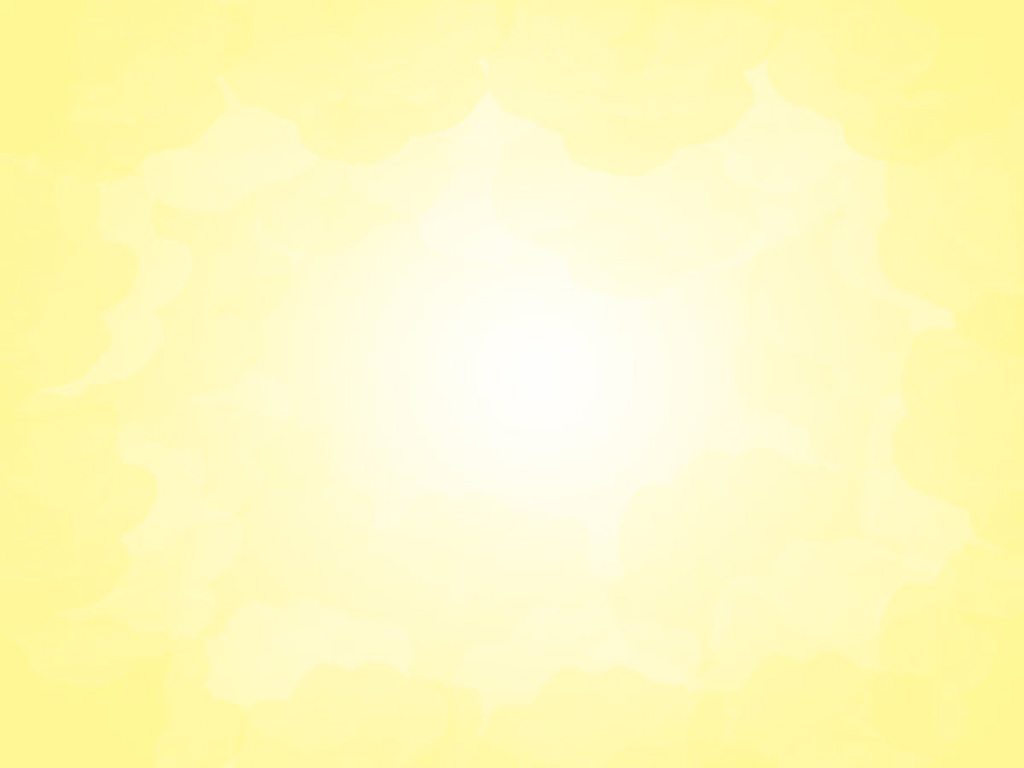 Цель : Закреплять  знания  детей  о героях  любимых  сказок. Развивать речь,  интонационную  выразительность,   воображение, способность анализировать поступки  сказочных  героев.
Ход  игры:  Воспитатель  предлагает  детям  прослушать  небольшое  четверостишие  про  сказочного  героя. Дети  должны  угадать  героя   из сказки  и с помощи  мимики,  жестов  передать  особенности  его  характера.
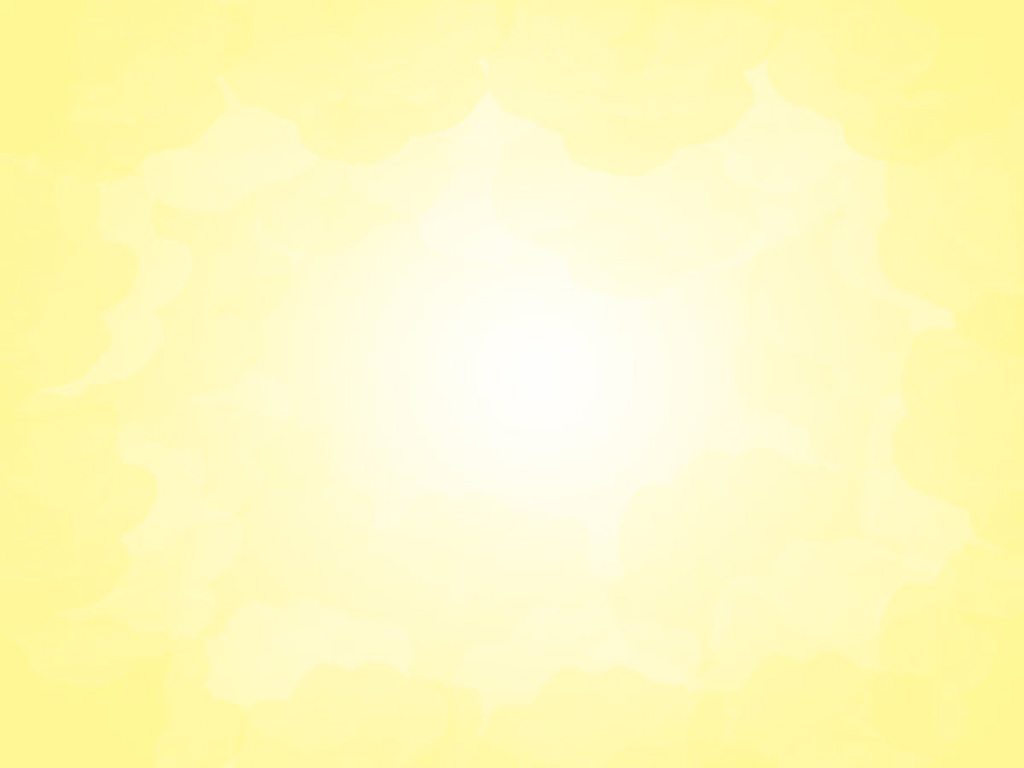 Всех на свете он добрей,Лечит он больных зверей,И однажды бегемотаВытащил он из болота.Он известен, знаменит,Это доктор ...
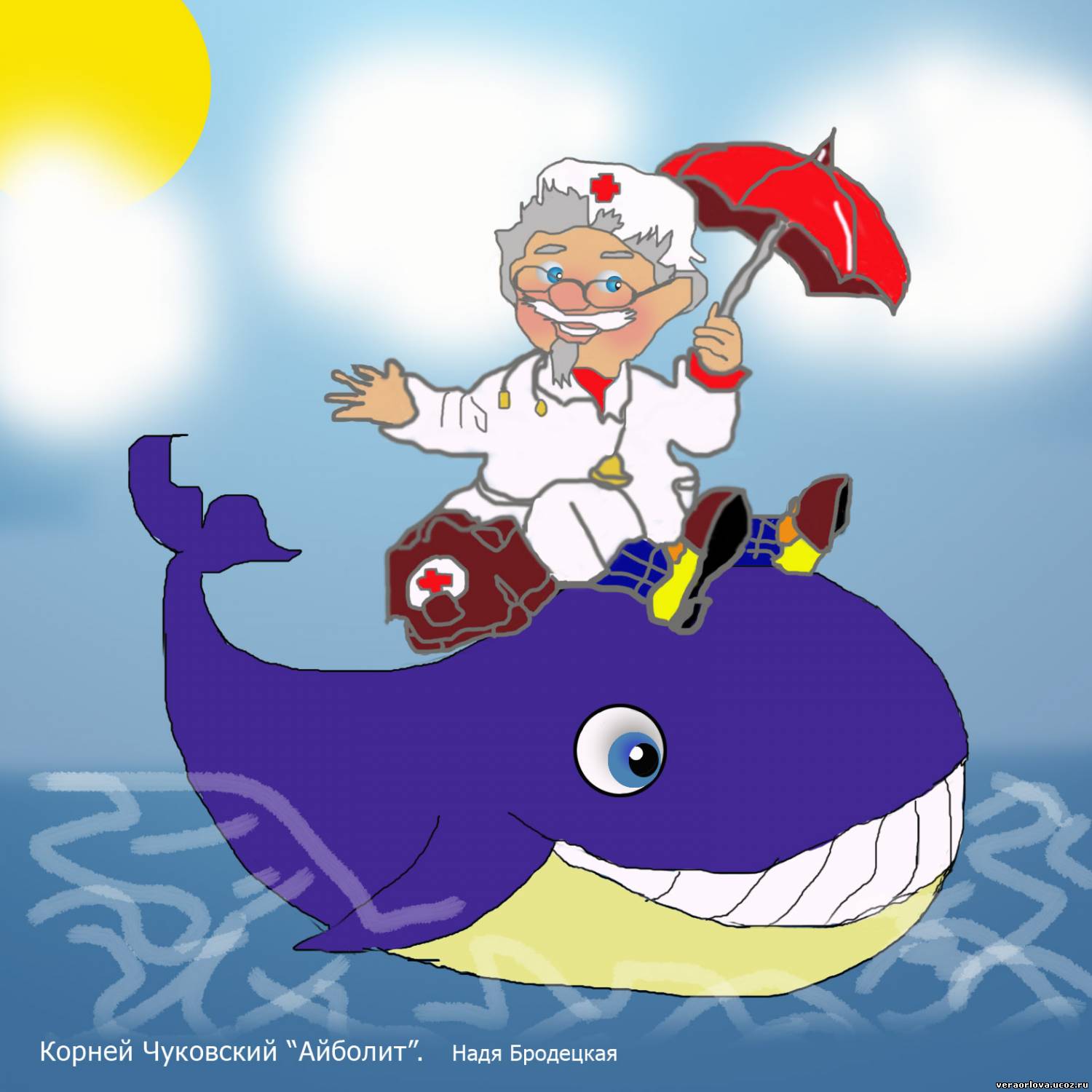 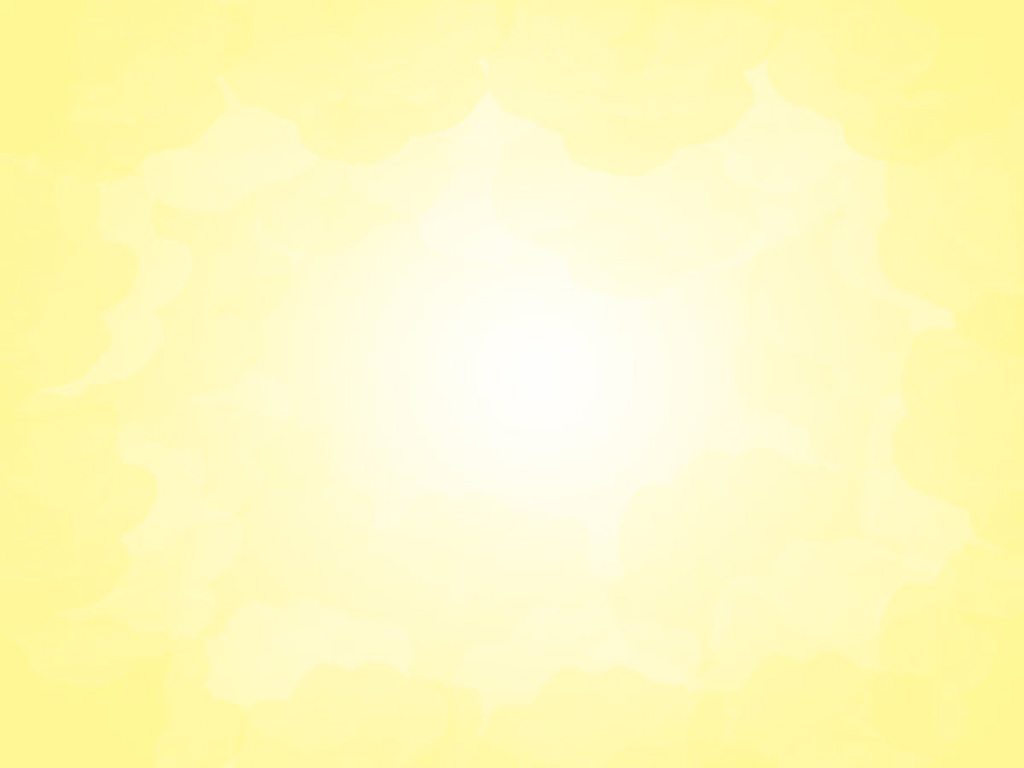 Скачет баба на метле.Страшная и злая.Кто она такая?
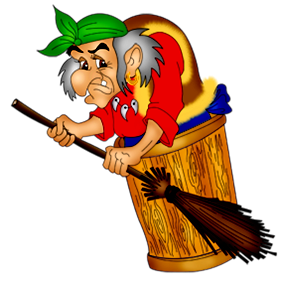 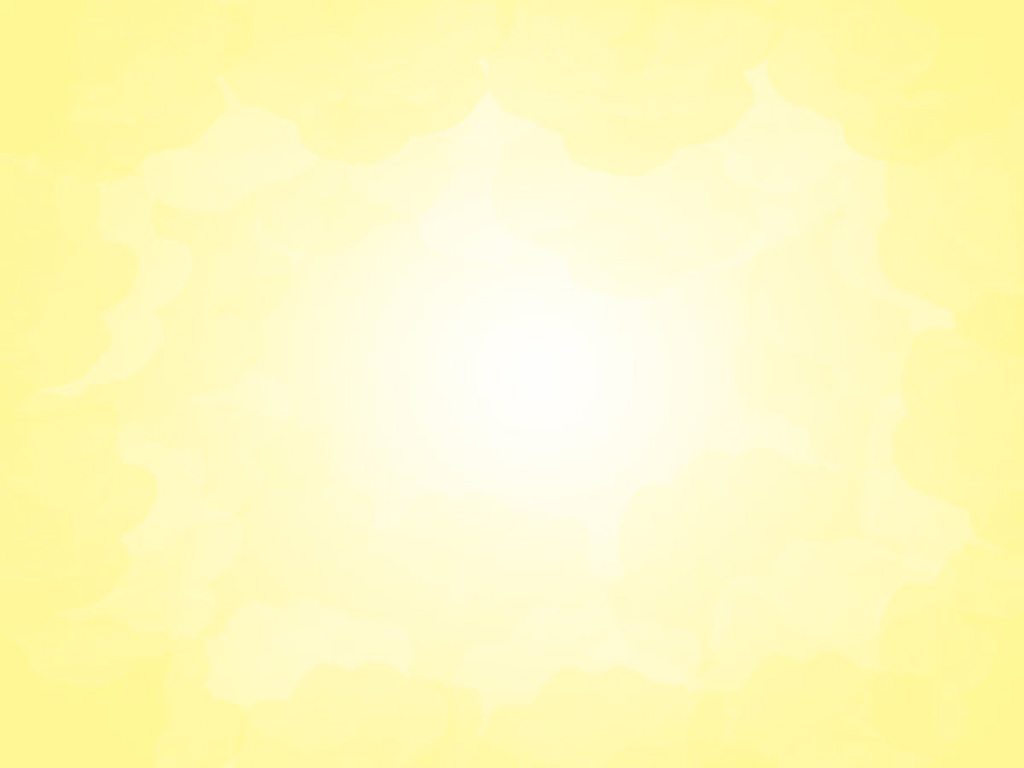 Убежали от грязнулиЧашки, ложки и кастрюли.Ищет их она, зовётИ в дороге слёзы льёт.
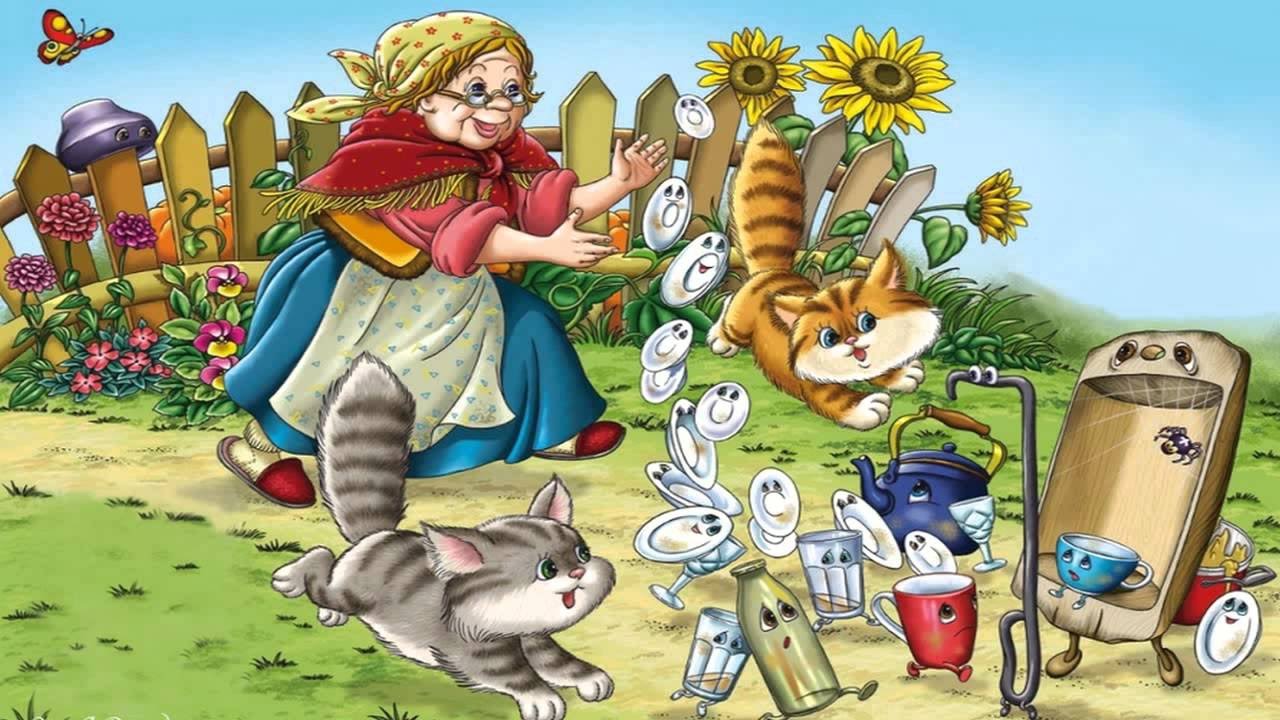 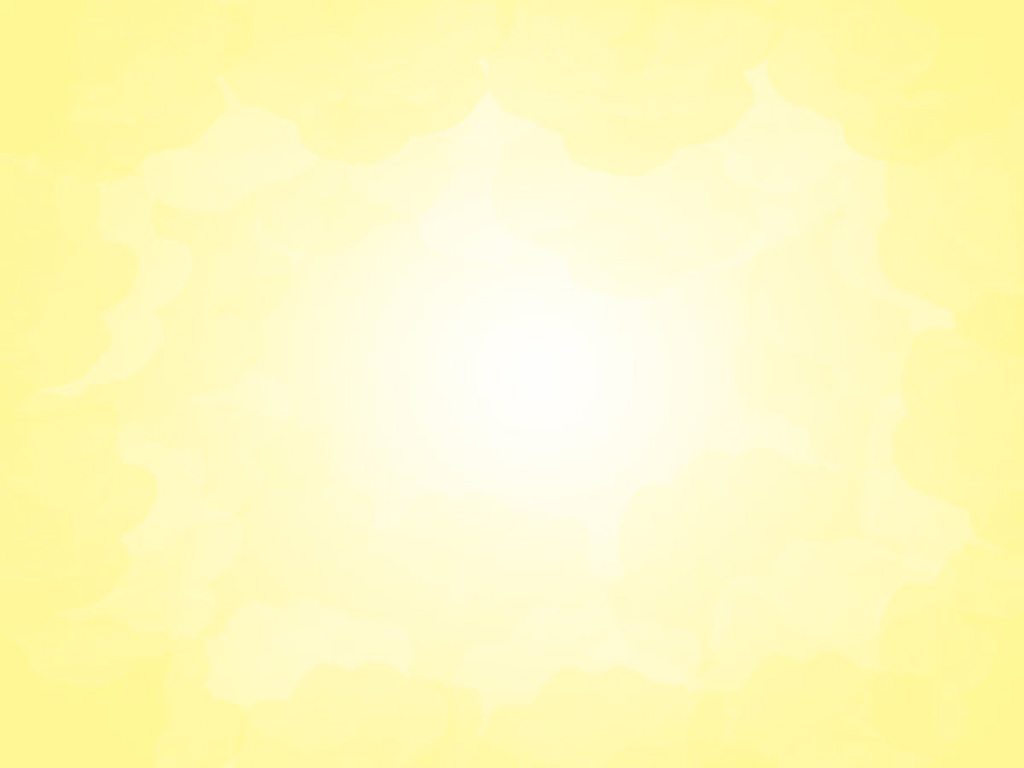 Что за странный Человечек деревянный На земле и под водой Ищет ключик золотой? Всюду нос суёт он длинный Кто же это? — ...
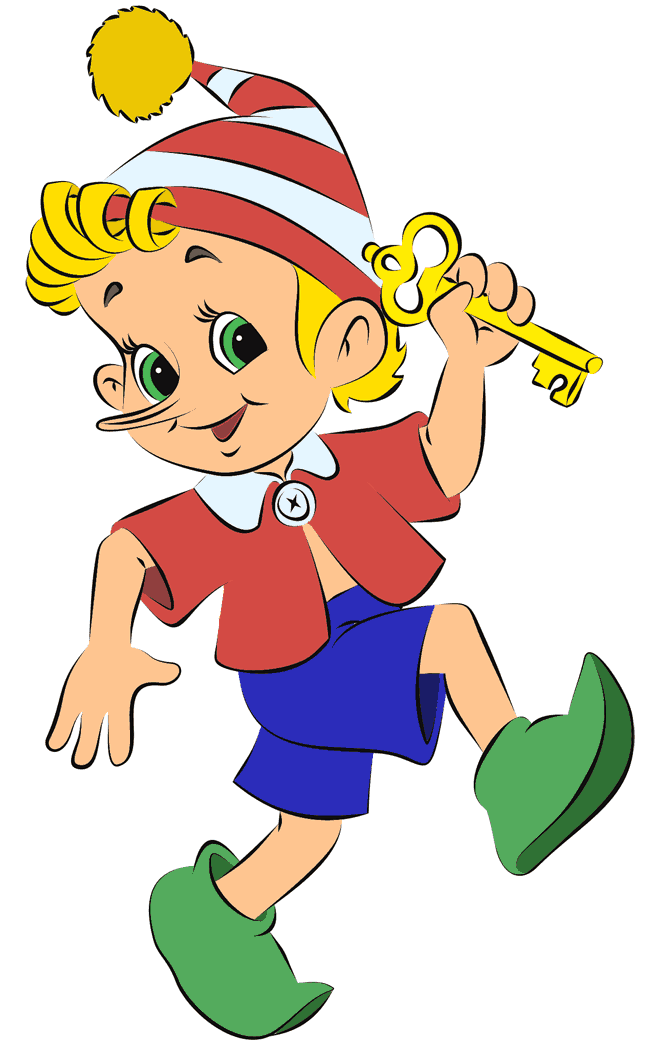 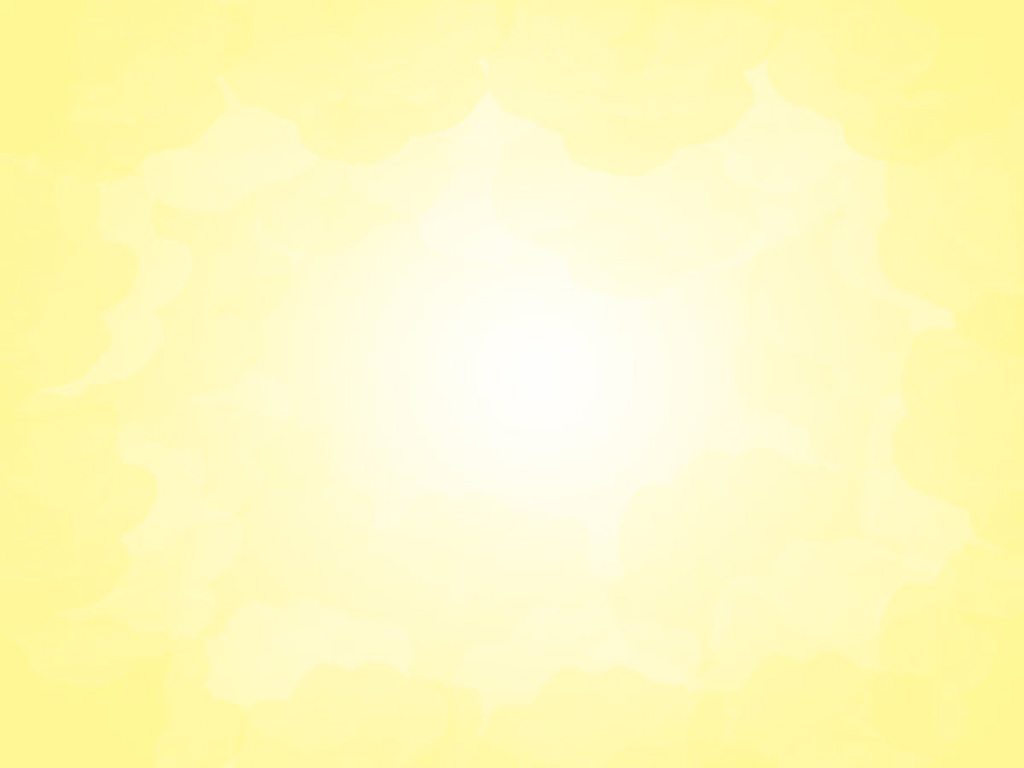 У Алёнушки-сестрицыУнесли братишку птицы.Высоко они летят,Далеко они глядят.
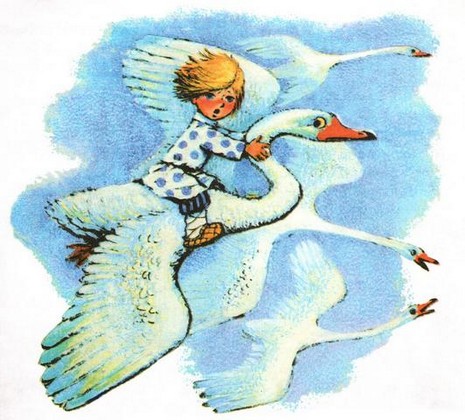 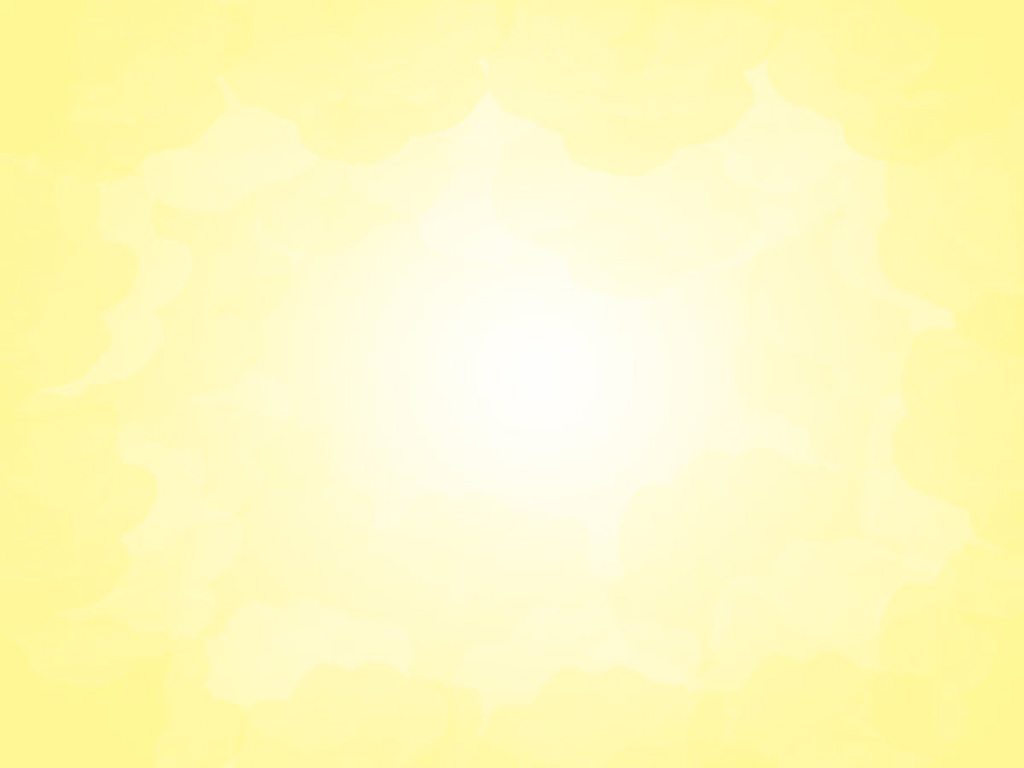 Перед волком не дрожал,От медведя убежал,А лисице на зубокВсе ж попался ...
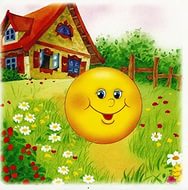 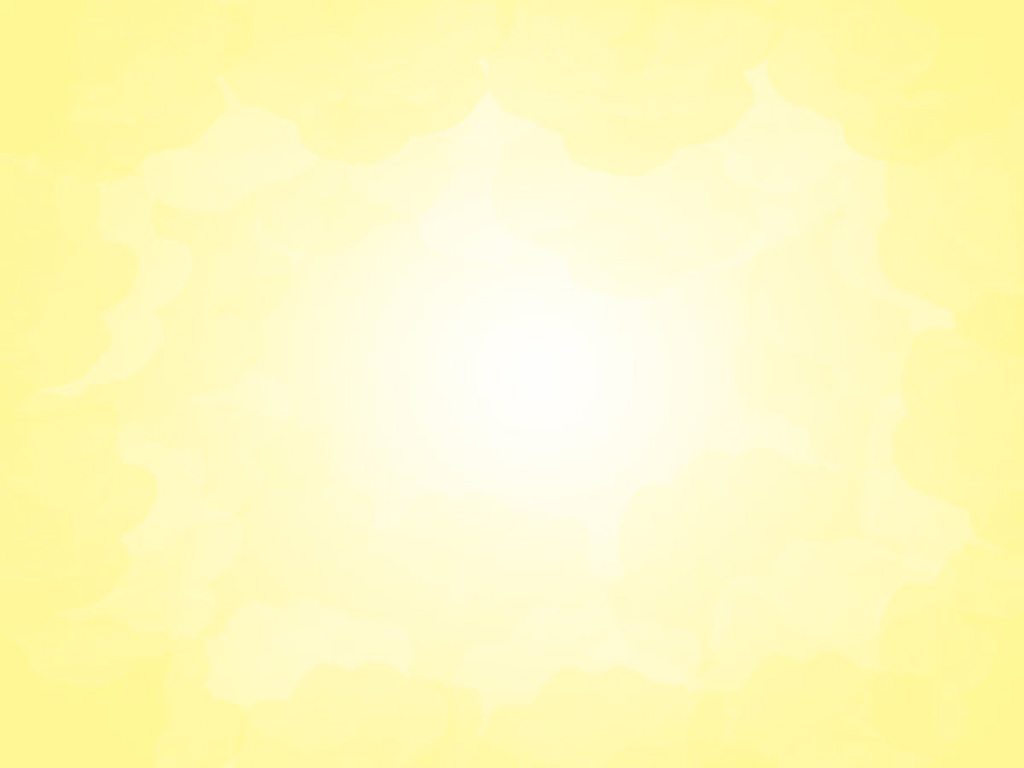 Сладких яблок ароматЗаманил ту птицу в сад.Перья светятся огнём,И светло в ночи, как днём.
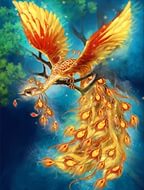 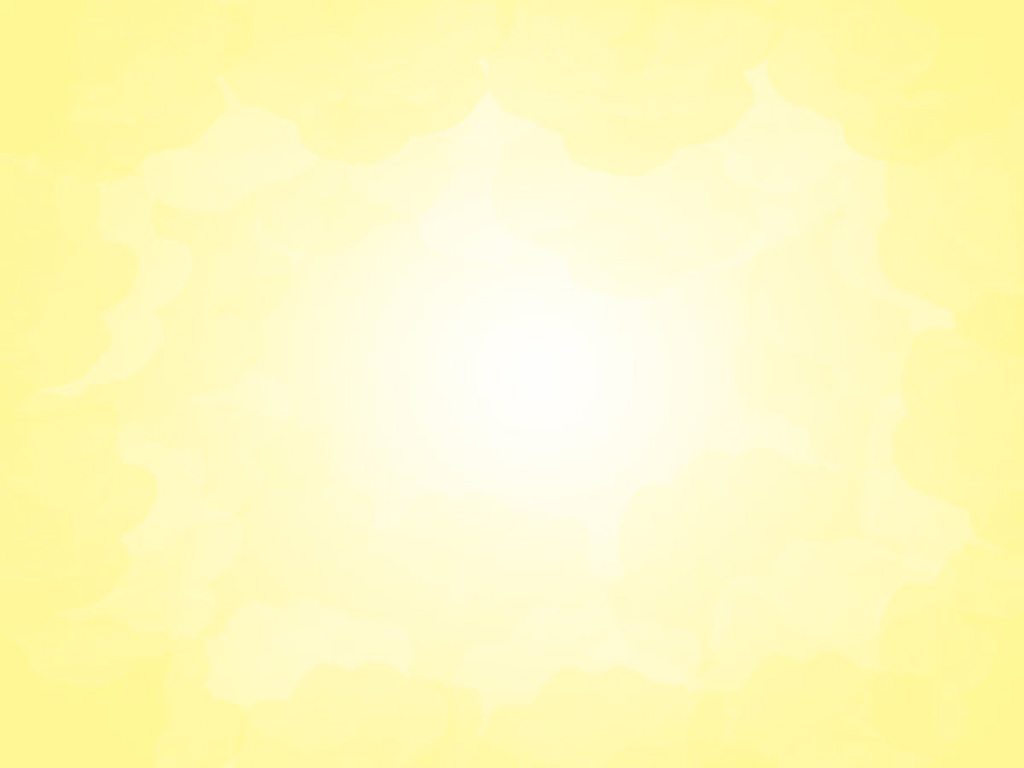 Она красива и мила,А имя ей от слова «зола».
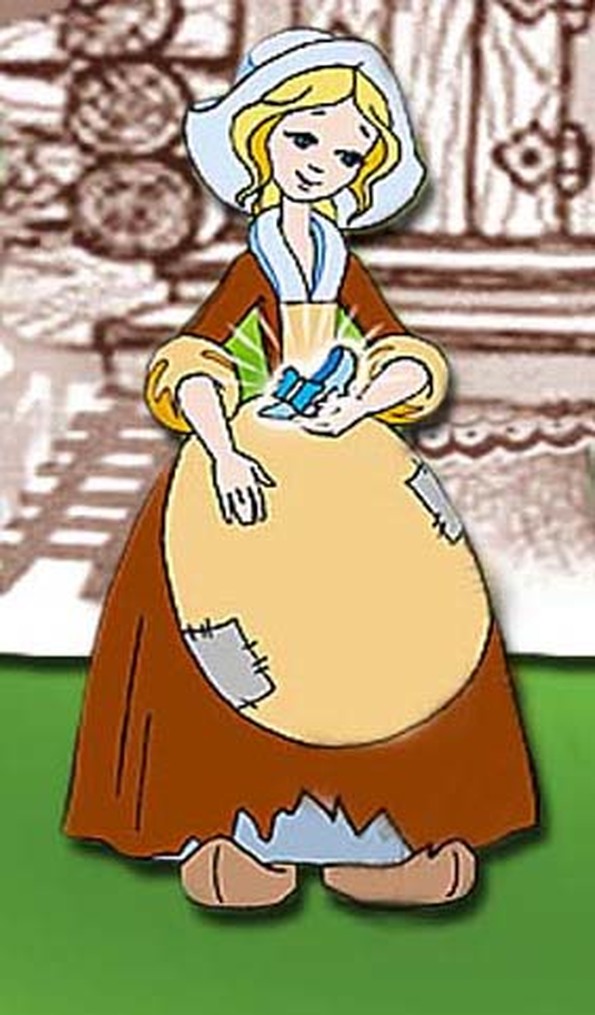